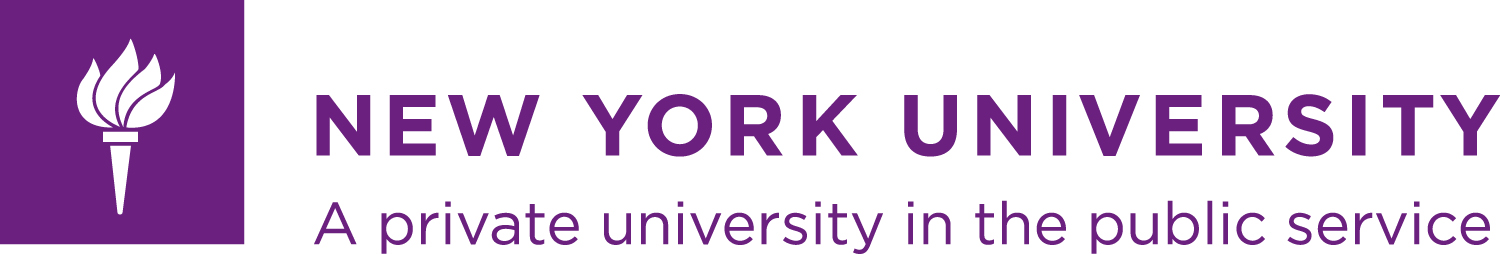 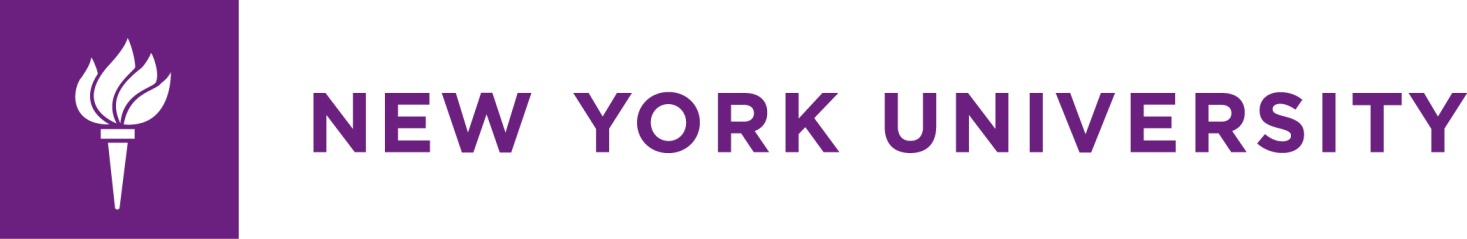 Green Data Center?
Reduces Data Center energy costs
Virtual Technology Implementation
Utilization improvement
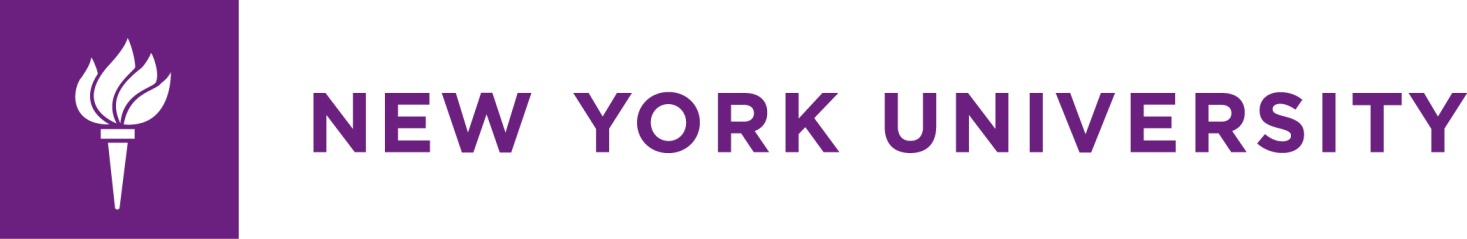 Reduction of Energy Consumption
Increase Temperature Set Point
Energy Curtailment
iPDU Implementation
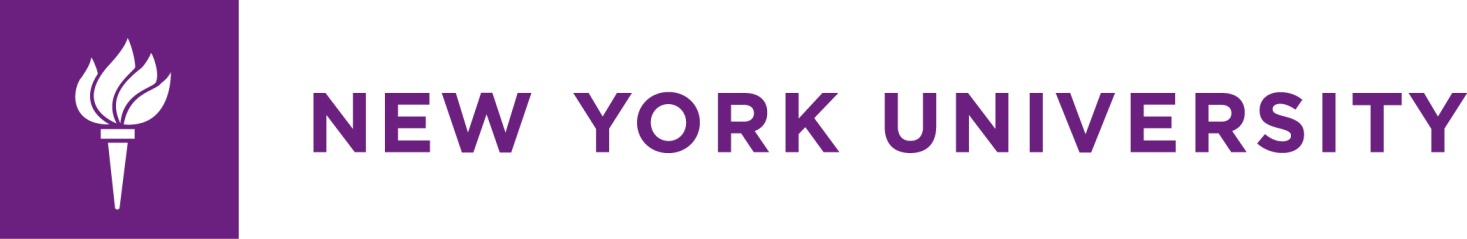 Virtual Technology Implementation
Reduced Data Center Footprint
Higher Density IT Technology
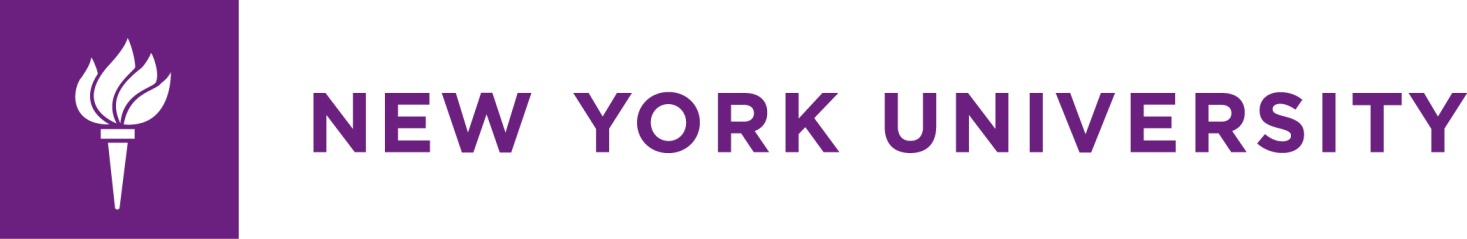 Utilization Improvement
30” Raised Flooring
Hot Aisle / Cold Aisle Design
Air-Side Economizer
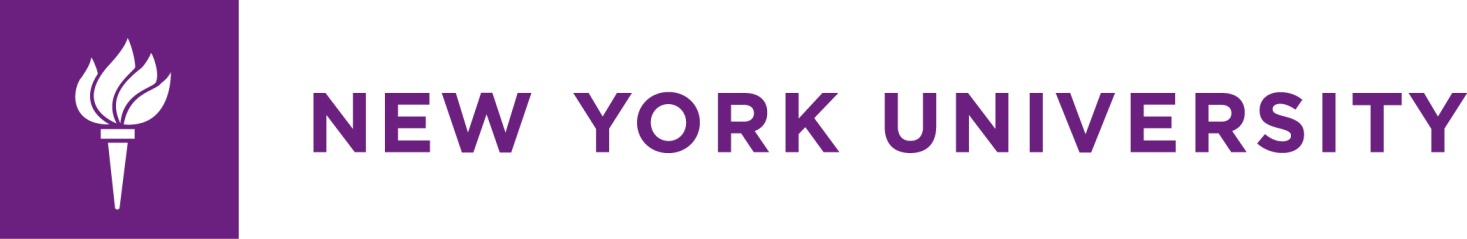 Building Management System
Remote Management Capabilities
Monitors Entire Mechanical & Electrical Infrastructures
Data Center Management Tools
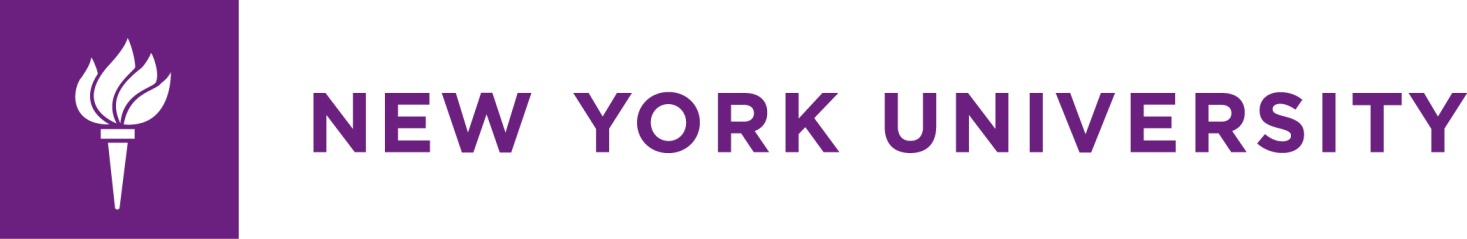 South Data Center Design
High Level Engineers
Reliable General Contracting
IT Involvement at ALL STAGES
Testing and Commissioning
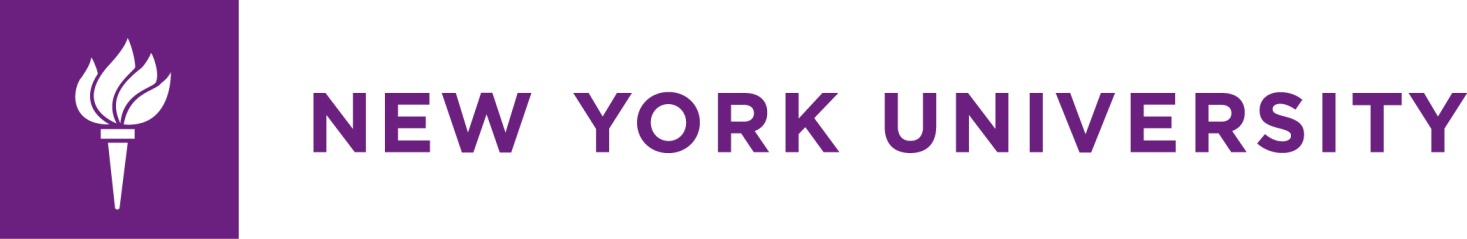 Effective Business Model
IT and Facilities Collaboration
Project Management Workflow